West Virginia AIM Update
Patient Safety Bundle Implementation
AIM in West Virginia
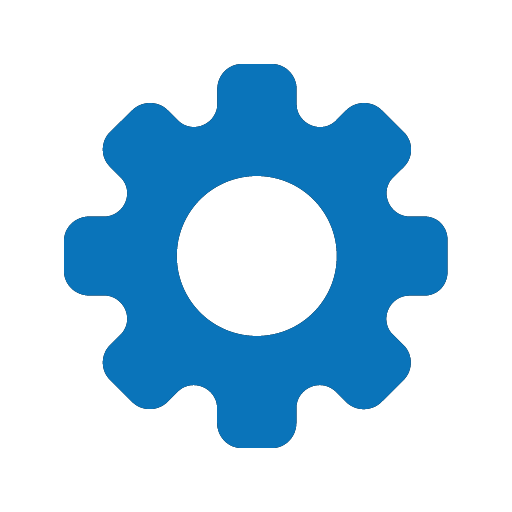 Review of Progress:
 Accepted as an AIM State in the fall of 2017
Launched the first patient safety bundle on obstetric hemorrhage in March of 2018
Collaborative effort with WVPP, WV ACOG, WV Hospital Association, WV Office of MCFH, and healthcare providers from across the state
100% participation by WV delivering facilities
A Patient Safety Bundle is “a small, straightforward set of evidence-based practices — generally three to five — that, when performed collectively and reliably, have been proven to improve patient outcomes.”
Institute for Healthcare Improvement
Safety Bundle Elements
Readiness in every unit
Recognition for every patient
Response that is timely and evidence based
Report data and event reviews
The 5th R:  Respectful Care
Equitable access to care 
Reduce bias and pre-conceived judgement
Listen to patients and families
Collegial teams that communicate and value each other
Patient Safety Bundles Currently Being Implemented in WV
Obstetric Hemorrhage
Assess and prepare unit to recognize and respond to OBH
Collect data to measure outcomes
Sustain improvement with continued monitoring
Severe HTN in Pregnancy
Educate and prepare staff to recognize and respond to severe HTN
Support case and data review to facilitate improvement
Data  Plan
SMM Outcome Measures
Two outcome measures on severe maternal morbidity – with and without transfusions are used for both bundles (HEM and HTN)
Two HEM-specific; two HTN-specific
Outcome measures use administrative billing data (hospital discharge data)
WV has data back to 2012 for most outcome measures (2016 for the HTN measures)
Severe Maternal Morbidity (SMM)
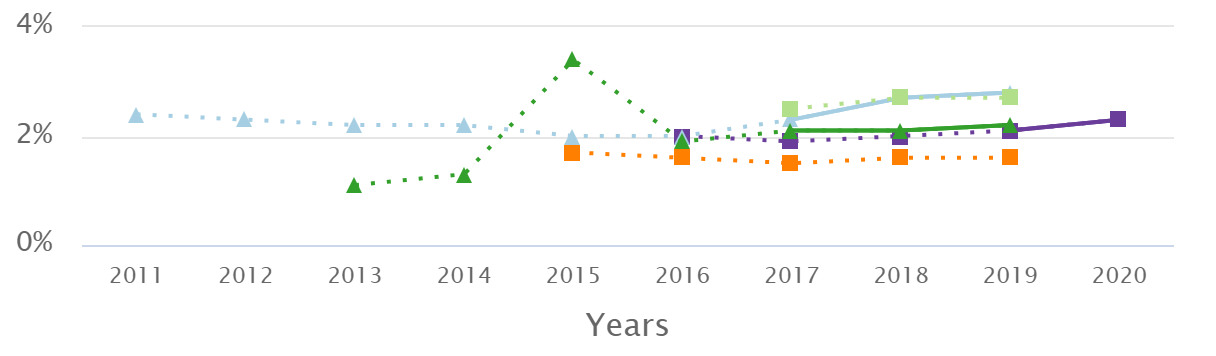 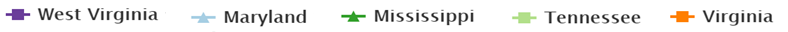 SMM Excluding Blood Transfusions
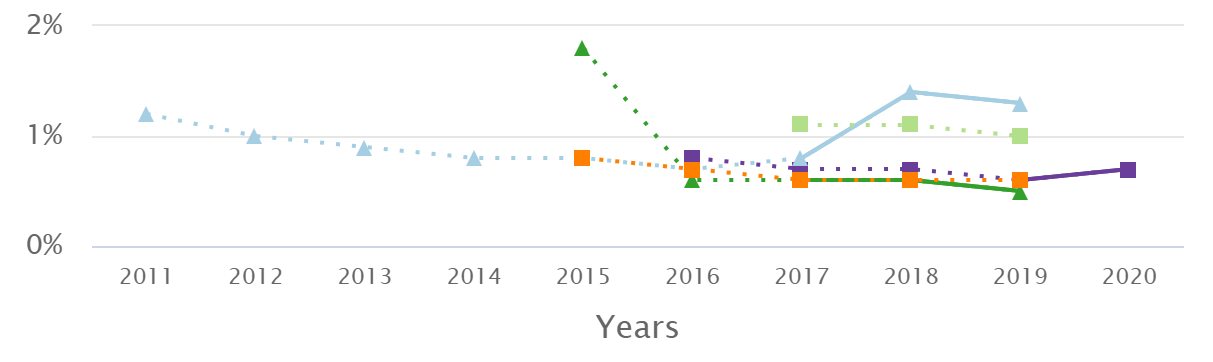 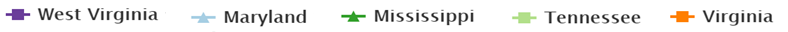 SMM among OB Hemorrhage Cases
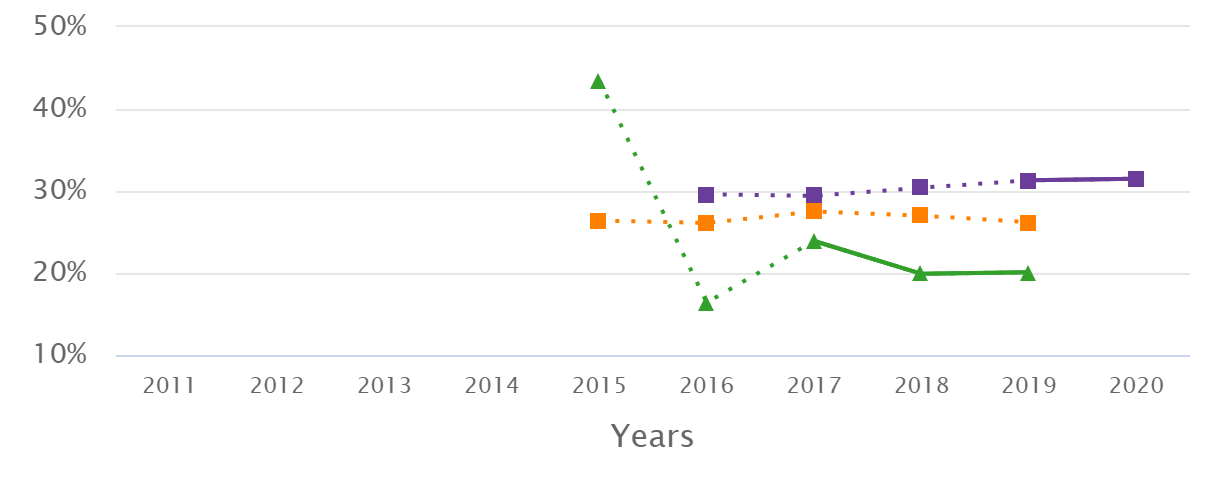 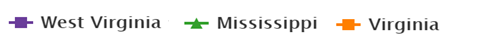 SMM among OB Hemorrhage Cases4Q 2020
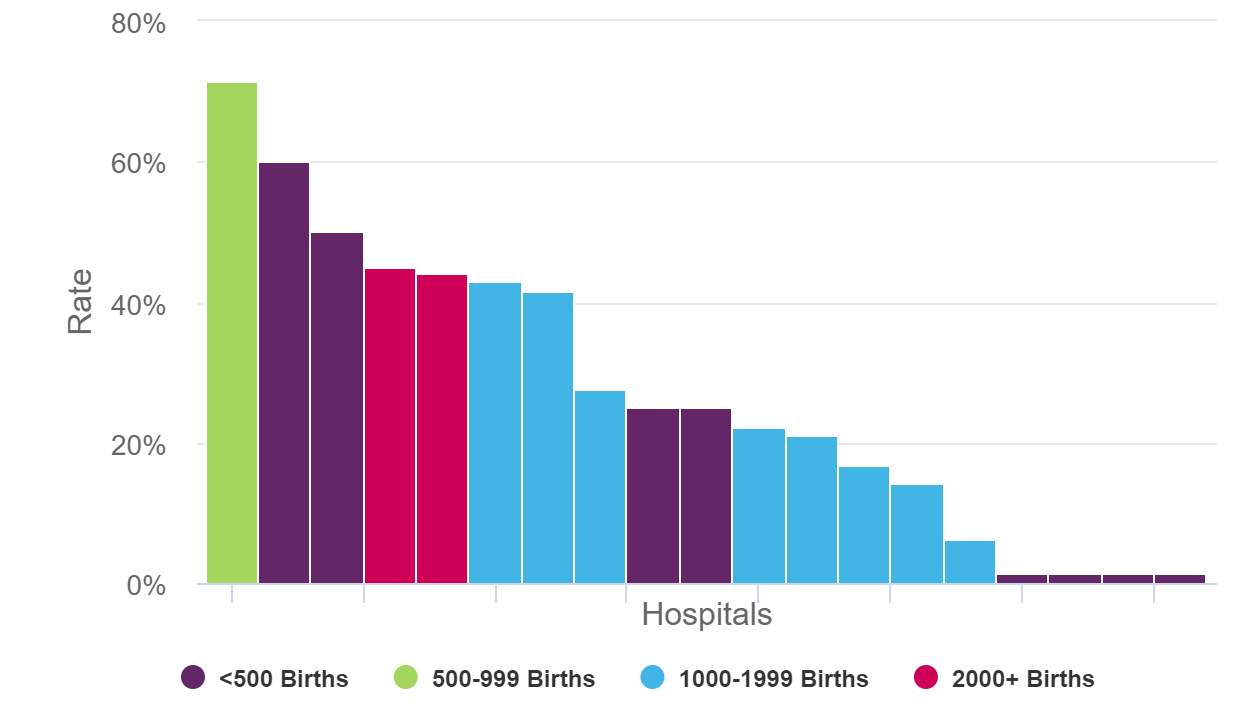 HEM Process MeasureBlood Loss Measurement – 2Q 2019
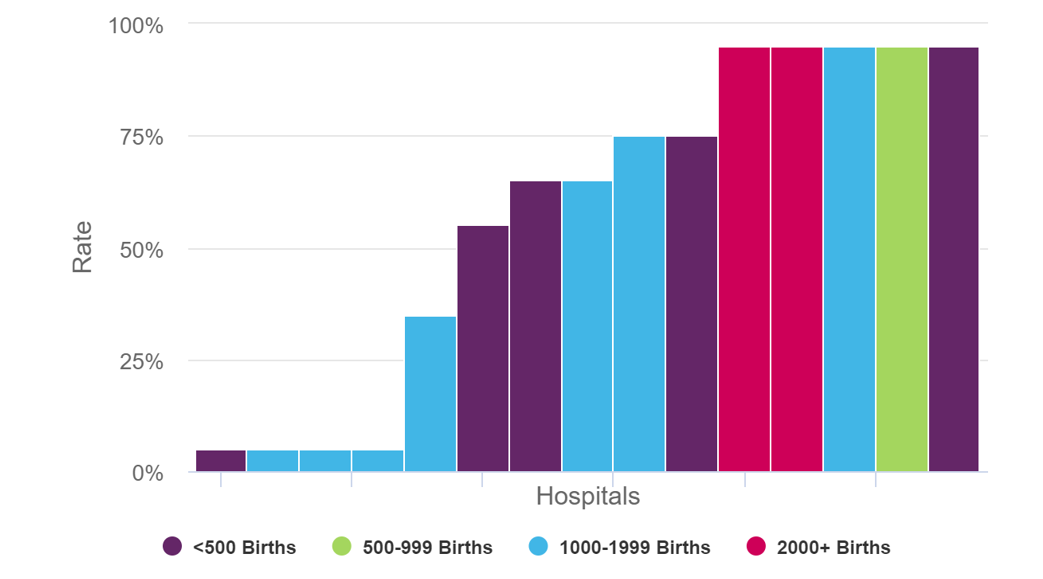 [Speaker Notes: These are reported in 10% increments – so the highest 5 hospitals reported 90-100% - I think the bars are going to 95% - so I tried to put the line at 90%

The ones at 75% are 70-79%

Then two at 65% are 60-69%

One at 30-19%

And 4 at 0-9%]
Severe Hypertension in Pregnancy
Launched bundle implementation with webinar May 2021
Pilot set of hospitals collected and inputted data on HTN safety bundle
Webinars on diagnosing pre-eclampsia and assessing risk for HTN complications
SMM among HTN Cases
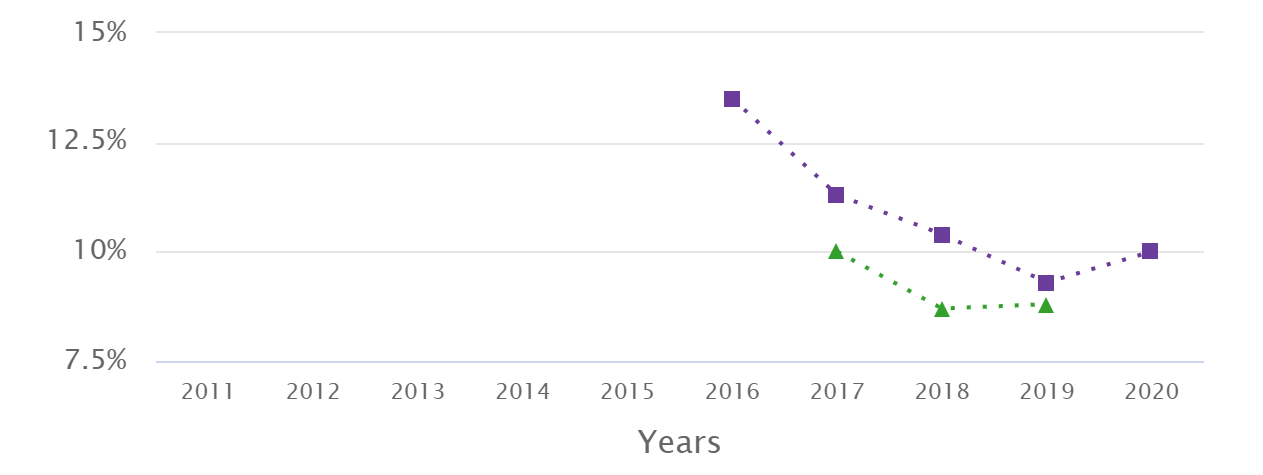 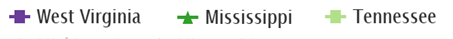 SMM among HTN Casesexcluding blood transfusions
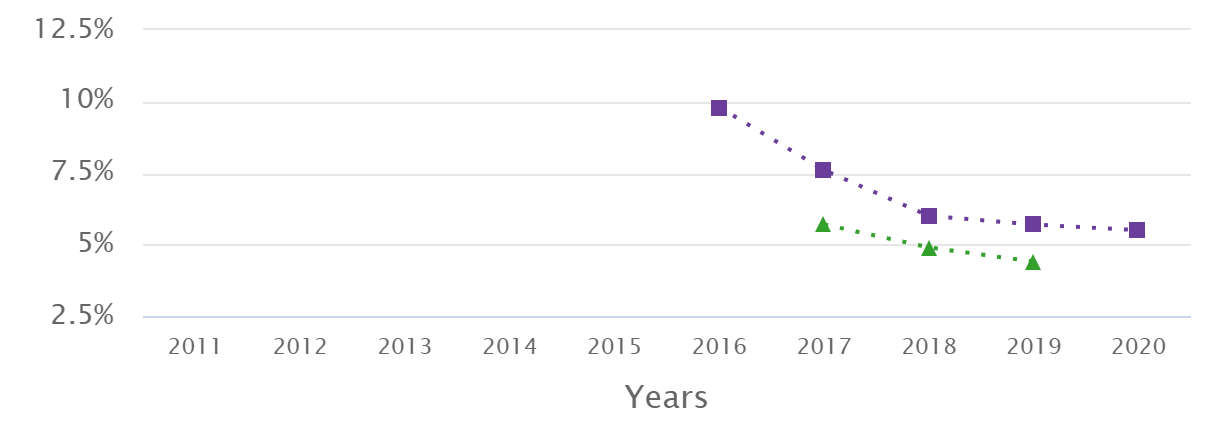 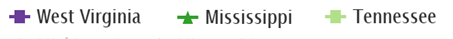 Quarterly Data Submission
New measure for HTN patient safety bundle
Time to Treatment – how many patients with severe HTN received treatment within 60 minutes?
HTN Process MeasureTimely Treatment of HTN – 2Q 2021
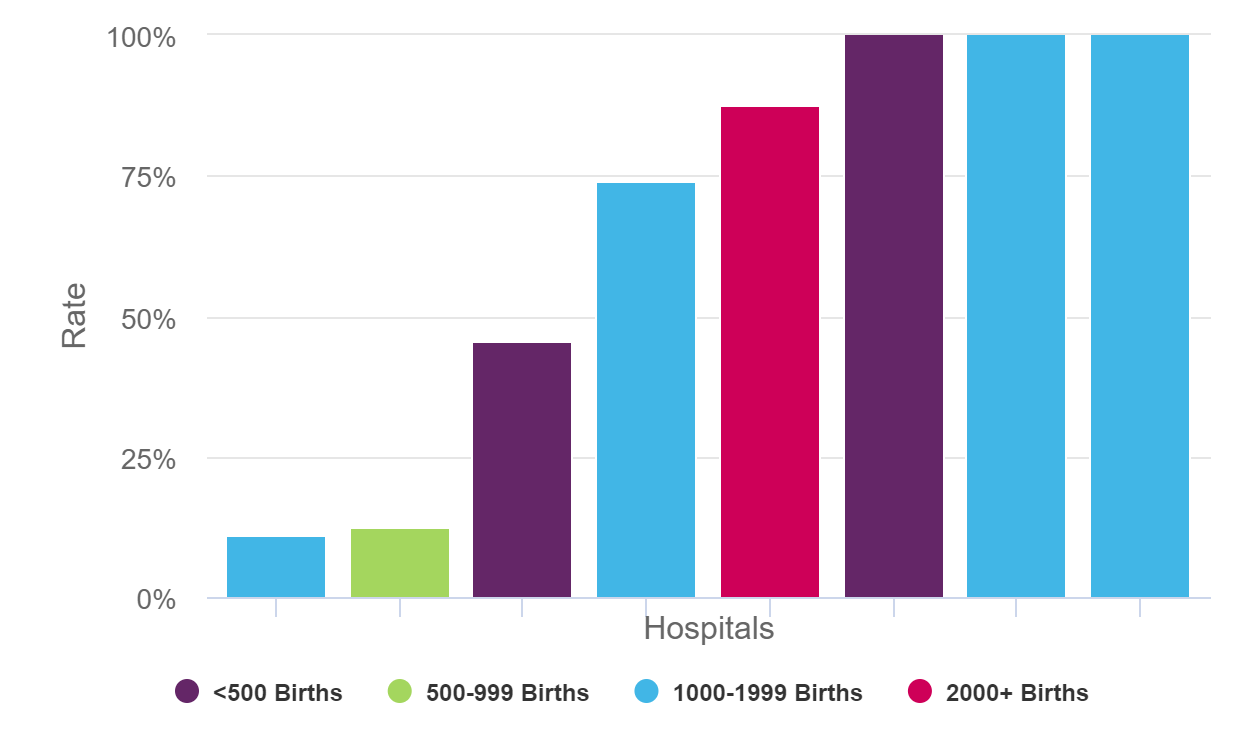 [Speaker Notes: The pink bar is 87.5.  The target line is attempting to be 90%.  Purple and other two blues are at 100.]
WVU Medicine – Ruby Memorial 

Hypertension Protocols
Use of the Pre-Eclampsia Early Recognition Tool
AIM Physician  Peer Group
We identified a Leader from each delivering hospital
Arranged a zoom session 
Held in January
Goals of session
AIM presentation from ACOG
Engage with physician leaders
Encourage leaders to work with lead nurses on AIM Bundles
Identify areas where we can support
HEM Process MeasureProvider Education – 2Q 2019
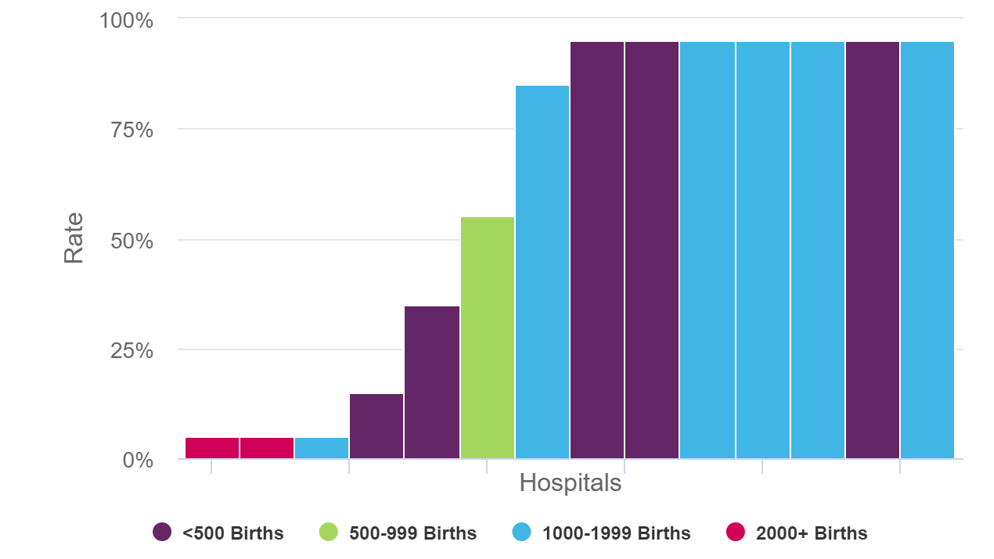 HTN Process MeasureProvider Education – 2Q 2021
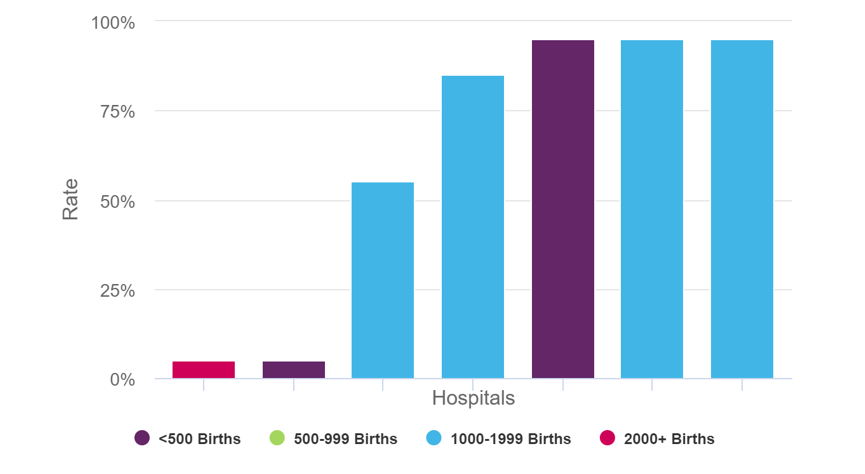 Physician Peer Group  Future Plans
Setting up a second session 
To assess current status
Re-engage with Leaders
Introduce the next bundle
If you are meeting physician resistance, please discuss with me so I can try to help.
Why we do what we do.
Shon Rowan, MD
Associate Professor, Dept. OB/GYN
West Virginia University School of Medicine
Morgantown, WV
WV Section Vice Chair for ACOG
srowan@hsc.wvu.edu
Melanie Riley, RN, MSNNurse Coordinator, WV Perinatal Partnership
1018 Kanawha Boulevard EastCharleston, WV 25301
(304) 582-2461
rileym@marshall.edu
www.wvperinatal.org 
Coordinated by the West Virginia Higher Education Policy Commission, Division of Health Sciences